Туристичні ресурси країн світу.
Слободяник Ірина Миколаївна
Yarina.slobod@gmail.com
Лекція 8Проблеми та перспективи туристсько-рекреаційної діяльності в світі
План 
1.  Фактори, що гальмують розвиток світової туристичної індустрії. 
2. Прогнози та перспективи туристсько-рекреаційної діяльності у світі.
Основні фактори, що хвилюють та стримують подорожуючих:
- війна, неспокій, політична нестабільність; 
- екологічні проблеми; 
- хвороби та епідемії;
 - природні катаклізми та катастрофи;
 - злочинність.
Розвиток туризму поділяється на декілька етапів залежно від зміни наступних факторів:
- мотивації подорожей;
 - способу подорожей і розвитку транспортних засобів;
 - кількості подорожуючих і охоплення туризмом різних верств населення.
тенденції розвитку світового туризму характеризуються наступними особливостями: - тяжінням до незайманої природи, що асоціюється з поняттям краси, і у зв'язку з цим розвитком екологічного туризму; - поширенням індивідуальних туристських подорожей; - розвитком елітарного туризму (мисливського, наукового, конгресного); - розвитком нетрадиційних (екстремальних) видів туризму
Класифікація видів туризму за метою подорожі:
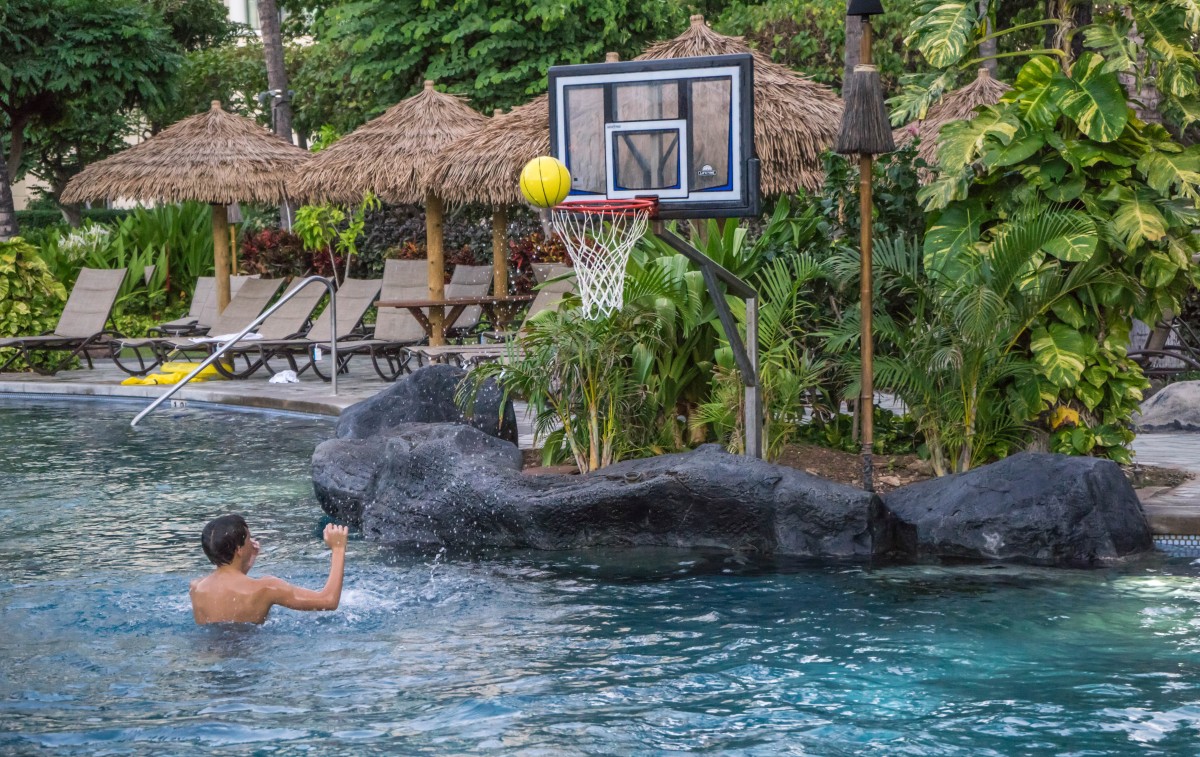 Екскурсійний туризм 
 Рекреаційний туризм 
 Діловий туризм
Етнічний туризм 
Спортивний туризм 
Релігійний туризм
Пригодницький туризм
Соціальний туризм
Екологічний туризм 
Сільський, зелений туризм 
Промисловий (індустріальний) туризм
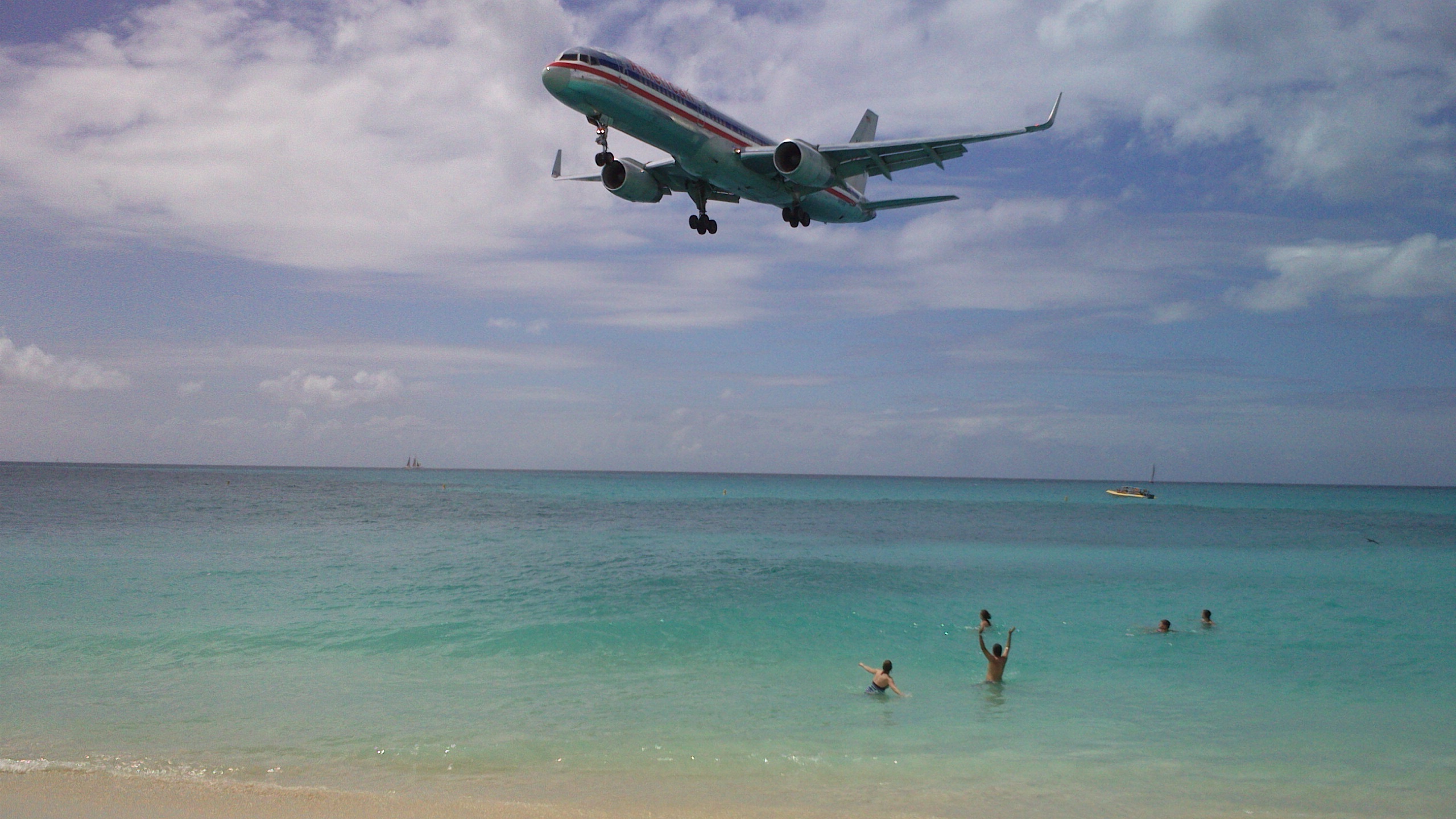 Перспективними туристичними напрямками визнані :
Питання для самоконтролю
1. Назвіть фактори, що гальмують розвиток світового туризму. 
2. Які види туризму будуть найбільш привабливими у найближчий перспективі? 
3. Які регіони та країни світу акумулюватимуть найбільші потоки подорожуючих? 
4.Які прогнози щодо перерозподілу туристичних потоків між регіонами світу